CloudPilot: Flow Acceleration in the Cloud
Kfir Toledo, David Breitgand,
Dean Lorenz and Isaac Keslassy
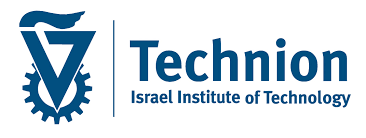 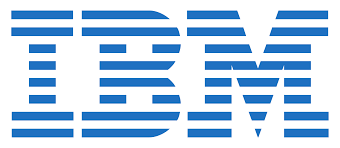 IFIP Networking 2022
Motivation
Rise of applications with many flows:
Distributed databases
Batch file exchanges 
VM migrations 
CDNs


Our goal: How to accelerate a set of flows?
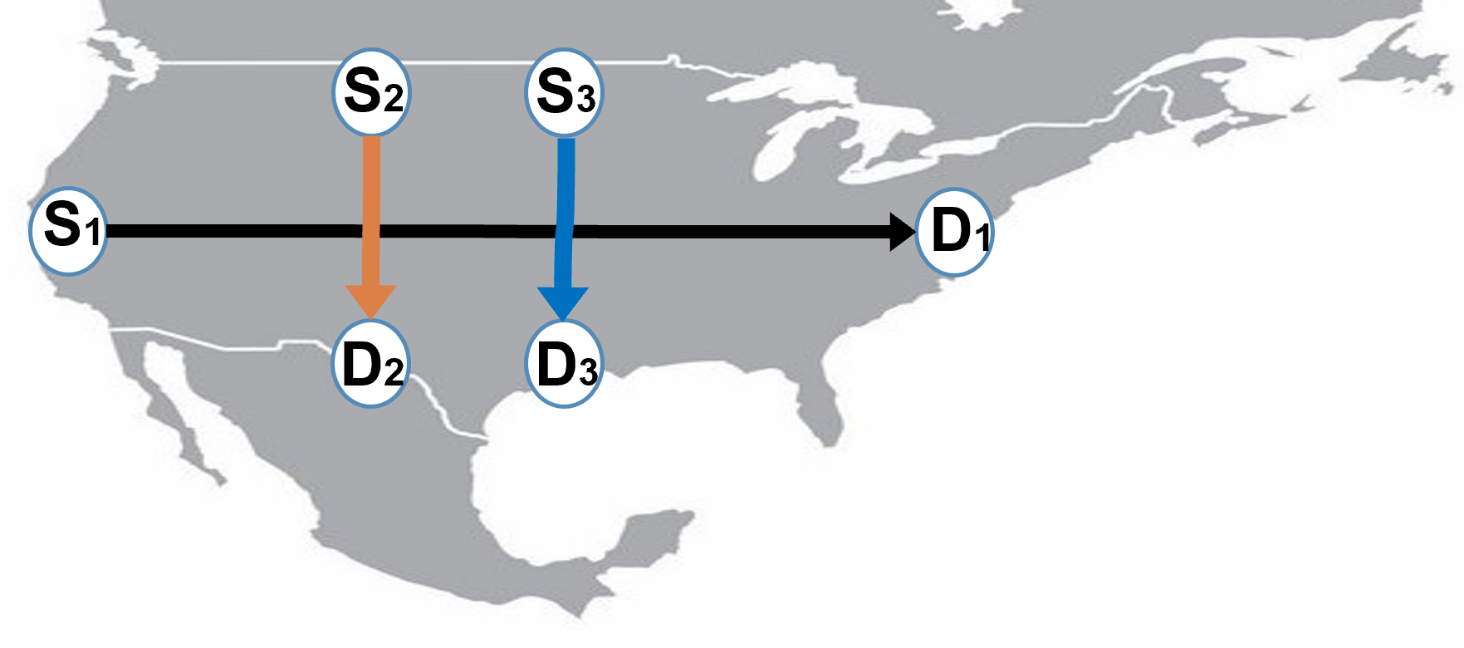 Model
Algorithms
Motivation
Problem
Evaluation
Today: Direct Connection Through Internet
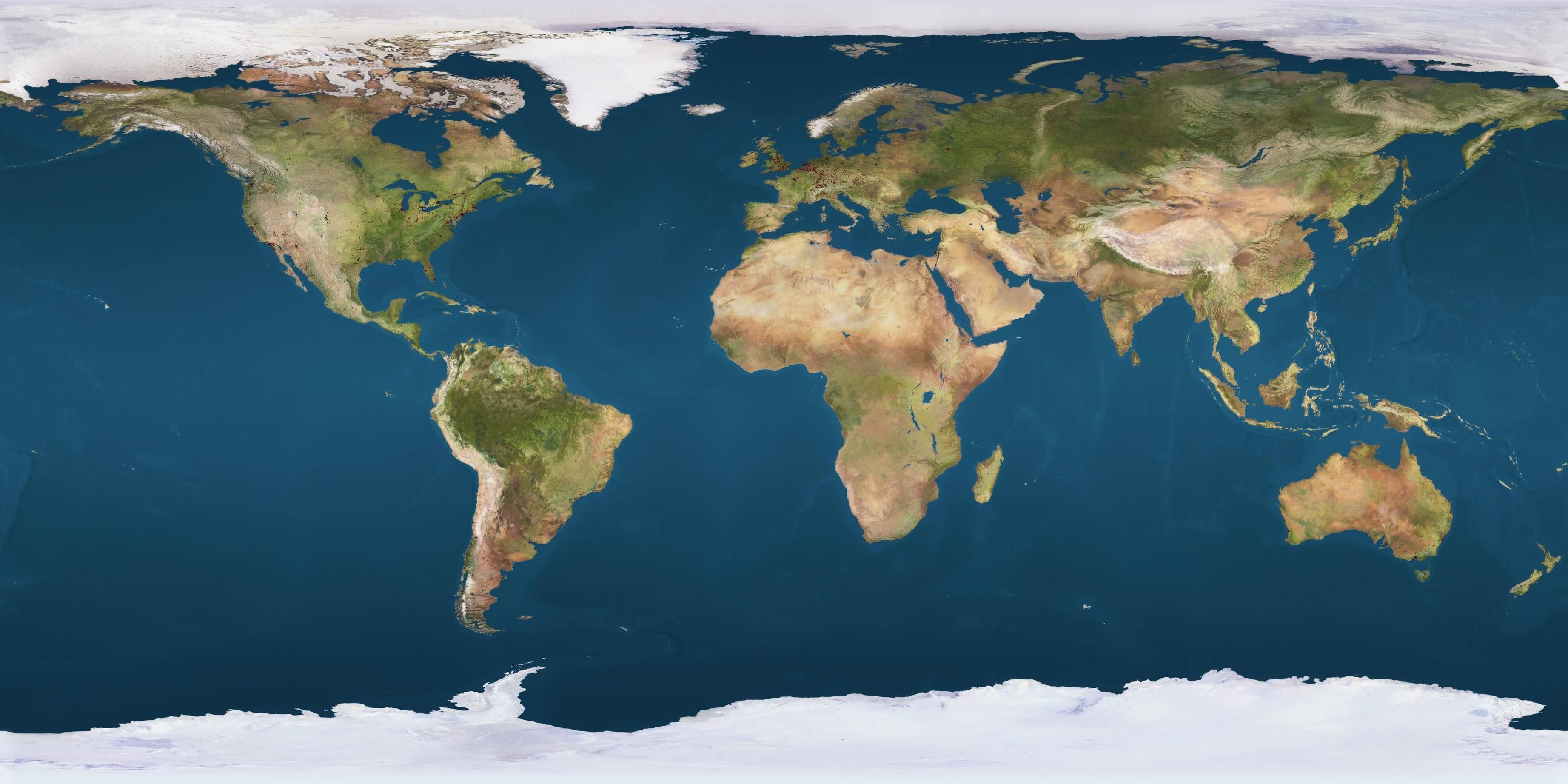 Public 
Internet
S
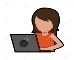 D
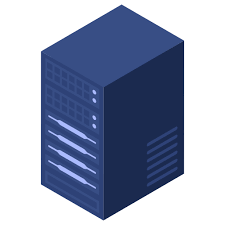 Model
Algorithms
Motivation
Problem
Evaluation
Clouds Are Everywhere
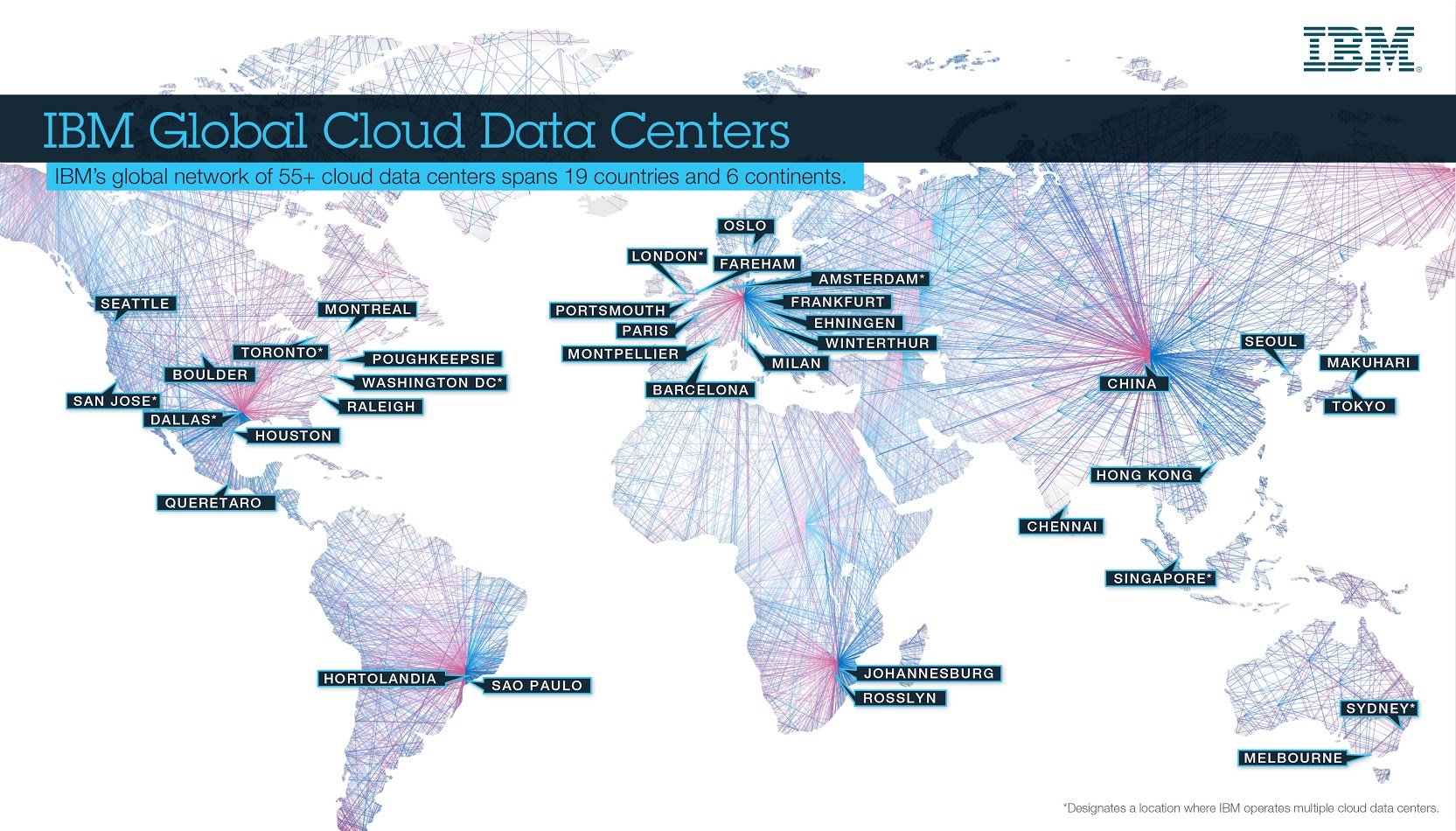 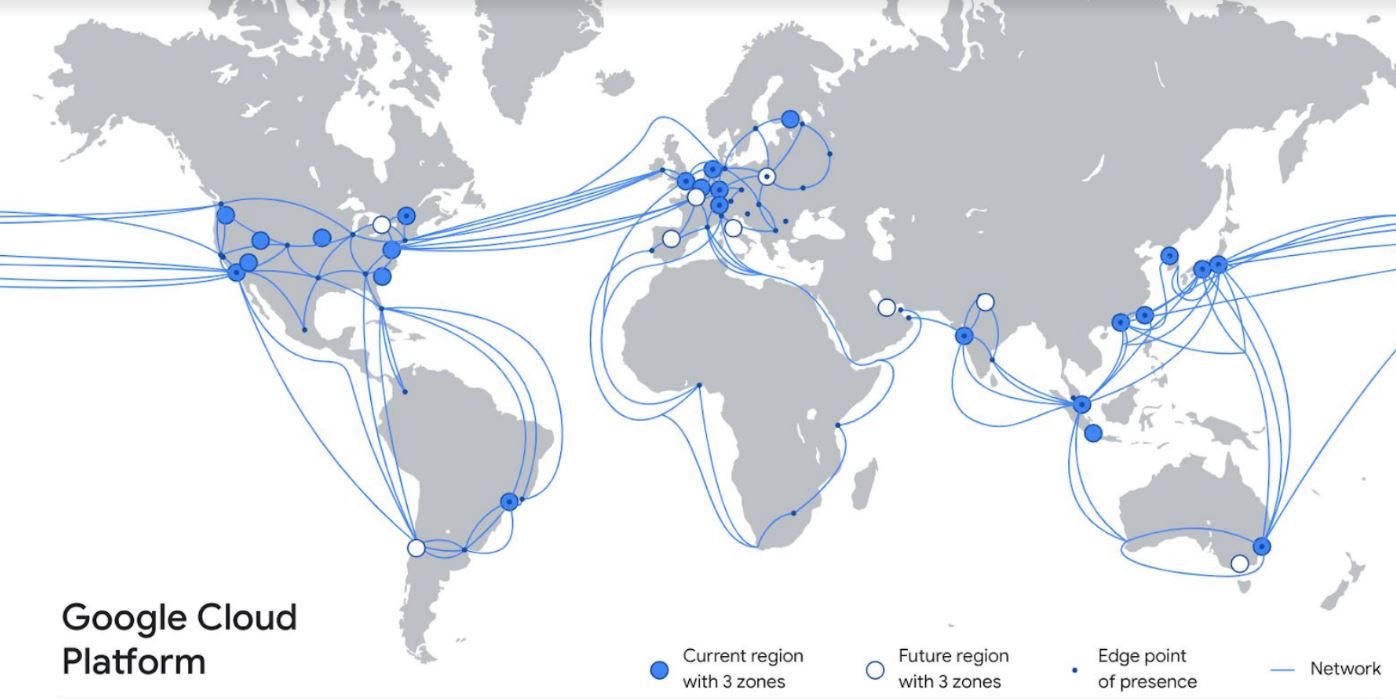 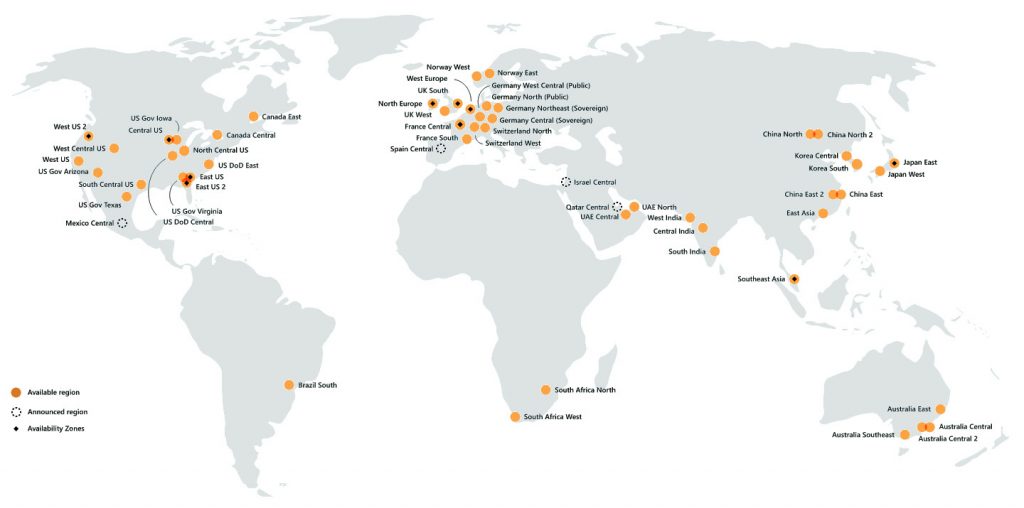 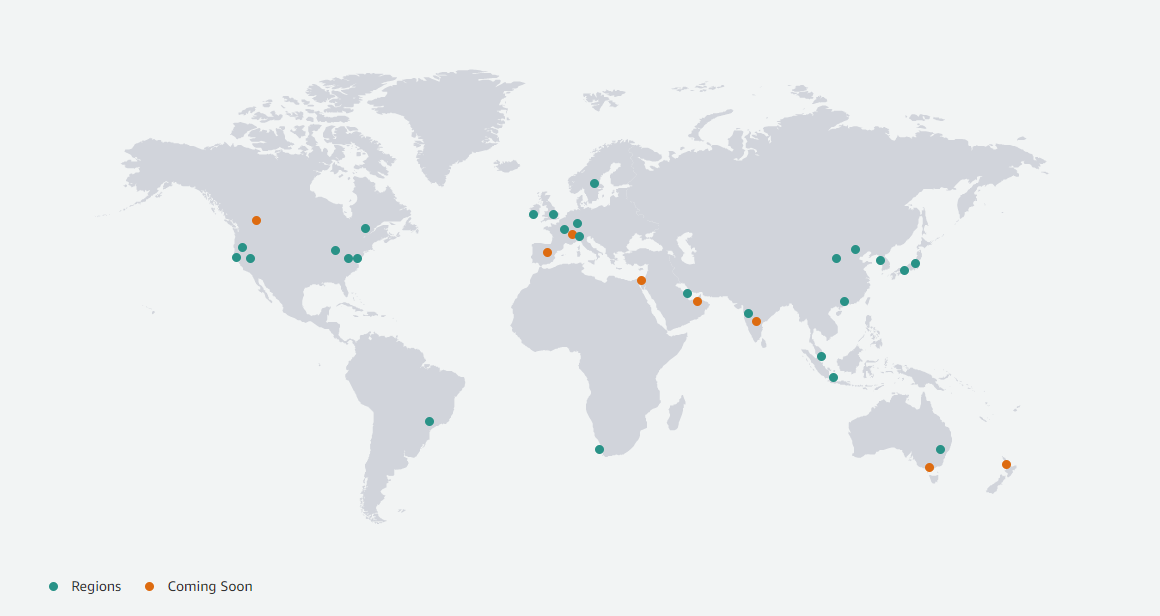 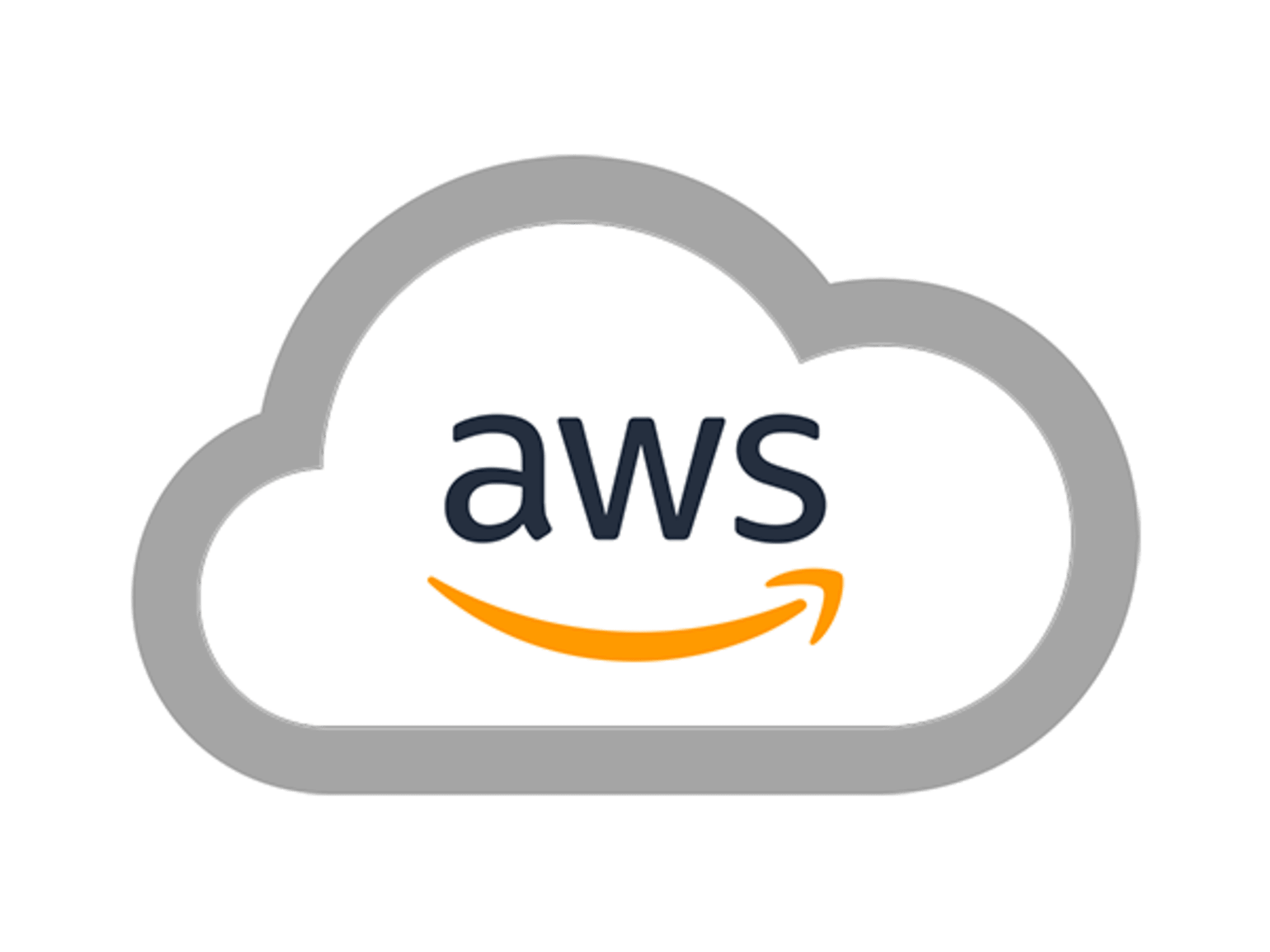 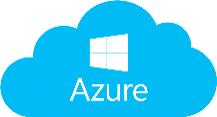 Model
Algorithms
Motivation
Problem
Evaluation
Cloud Forwarding
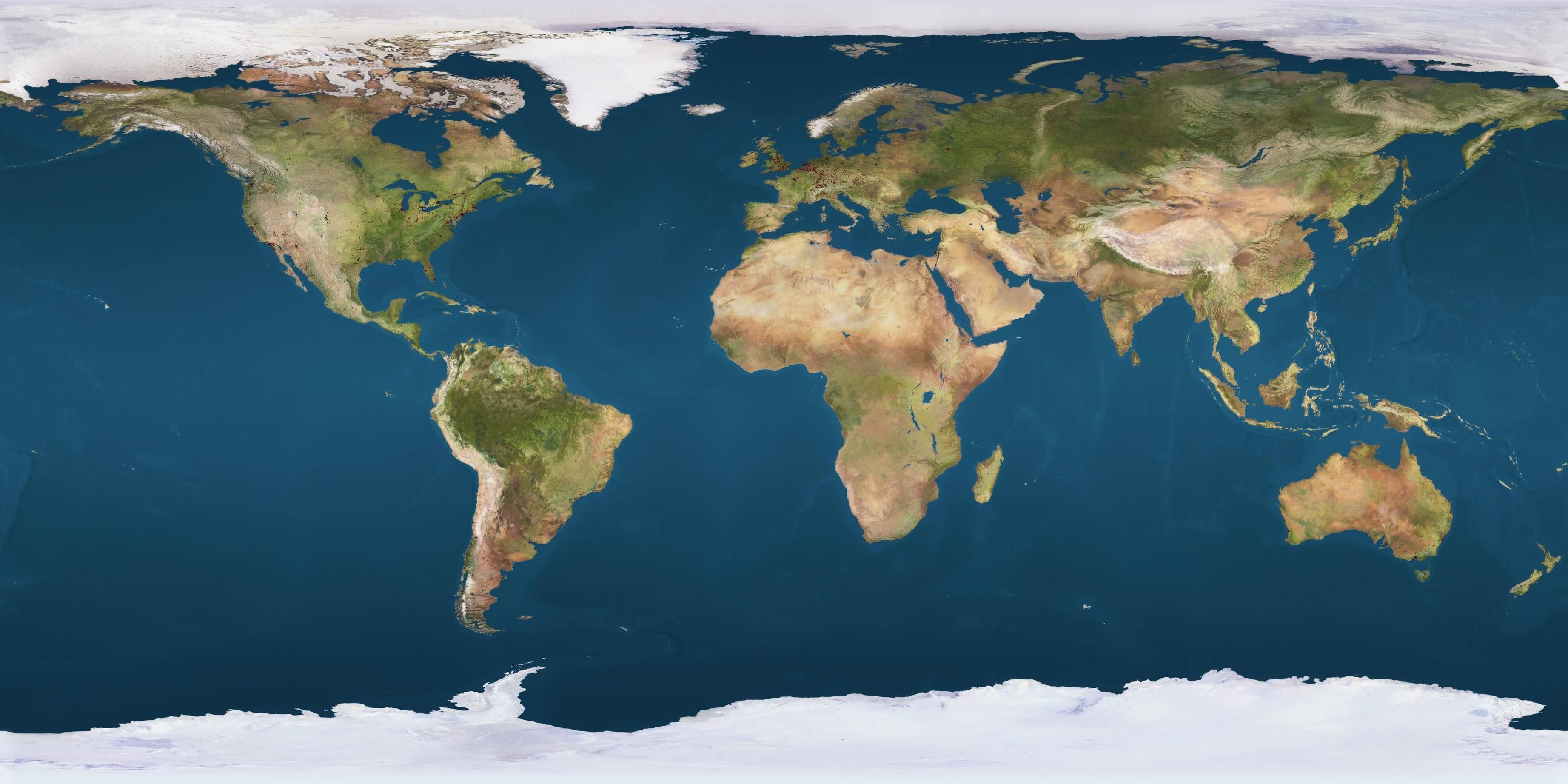 Public
 
Internet
Cloud
S
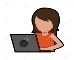 D
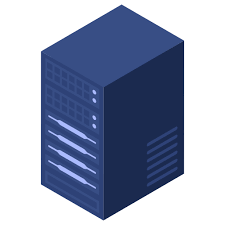 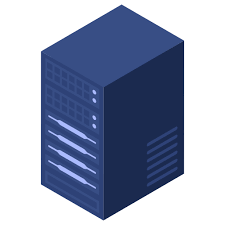 Model
Algorithms
Motivation
Problem
Evaluation
TCP-Split Acceleration
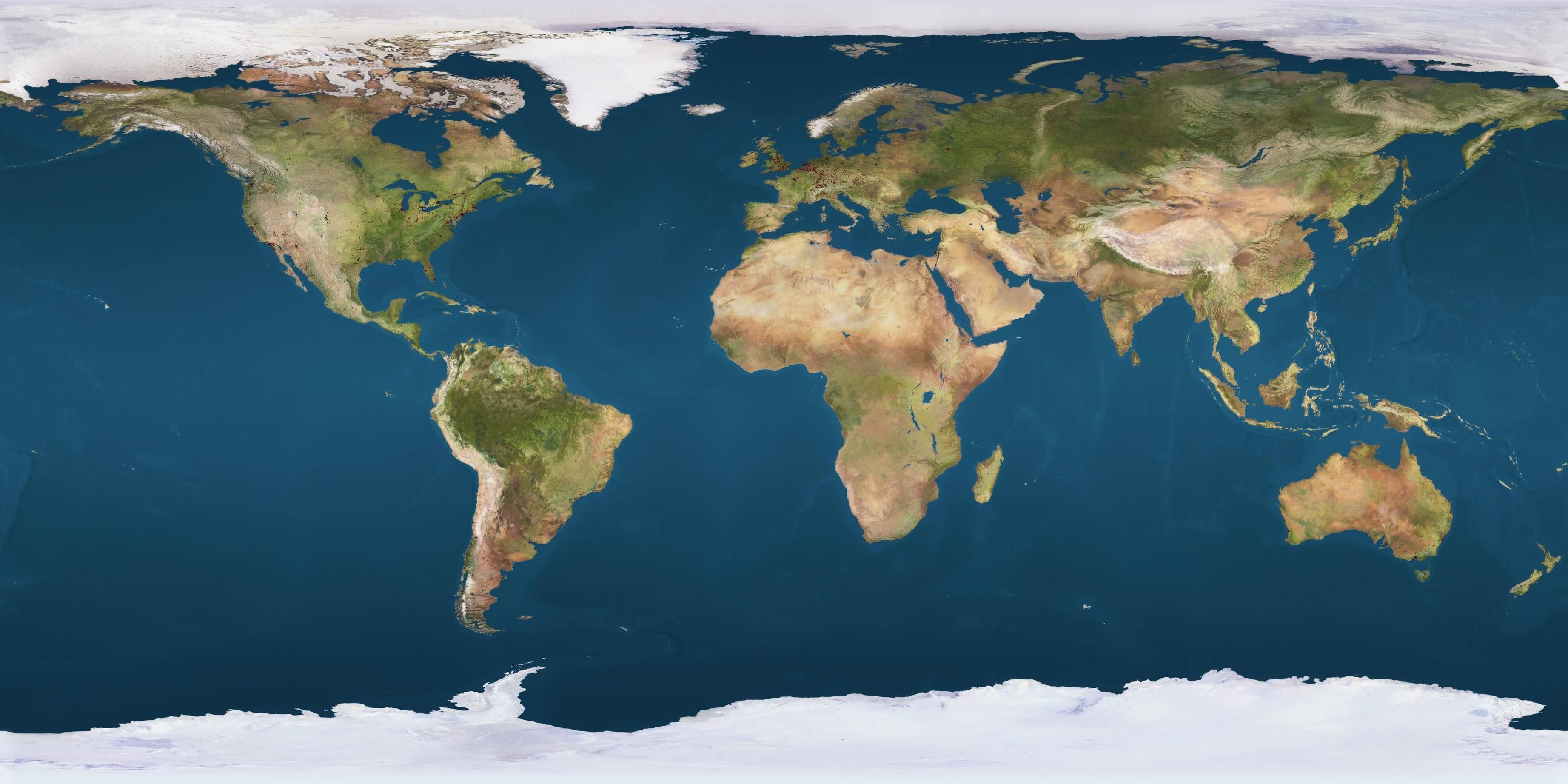 Public
 
Internet
Cloud
Proxy
1
S
2
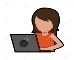 D
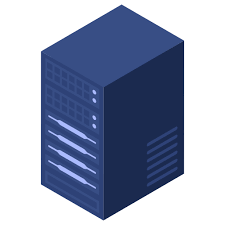 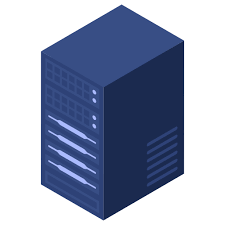 Model
Algorithms
Motivation
Problem
Evaluation
2-Proxy TCP-Split Acceleration
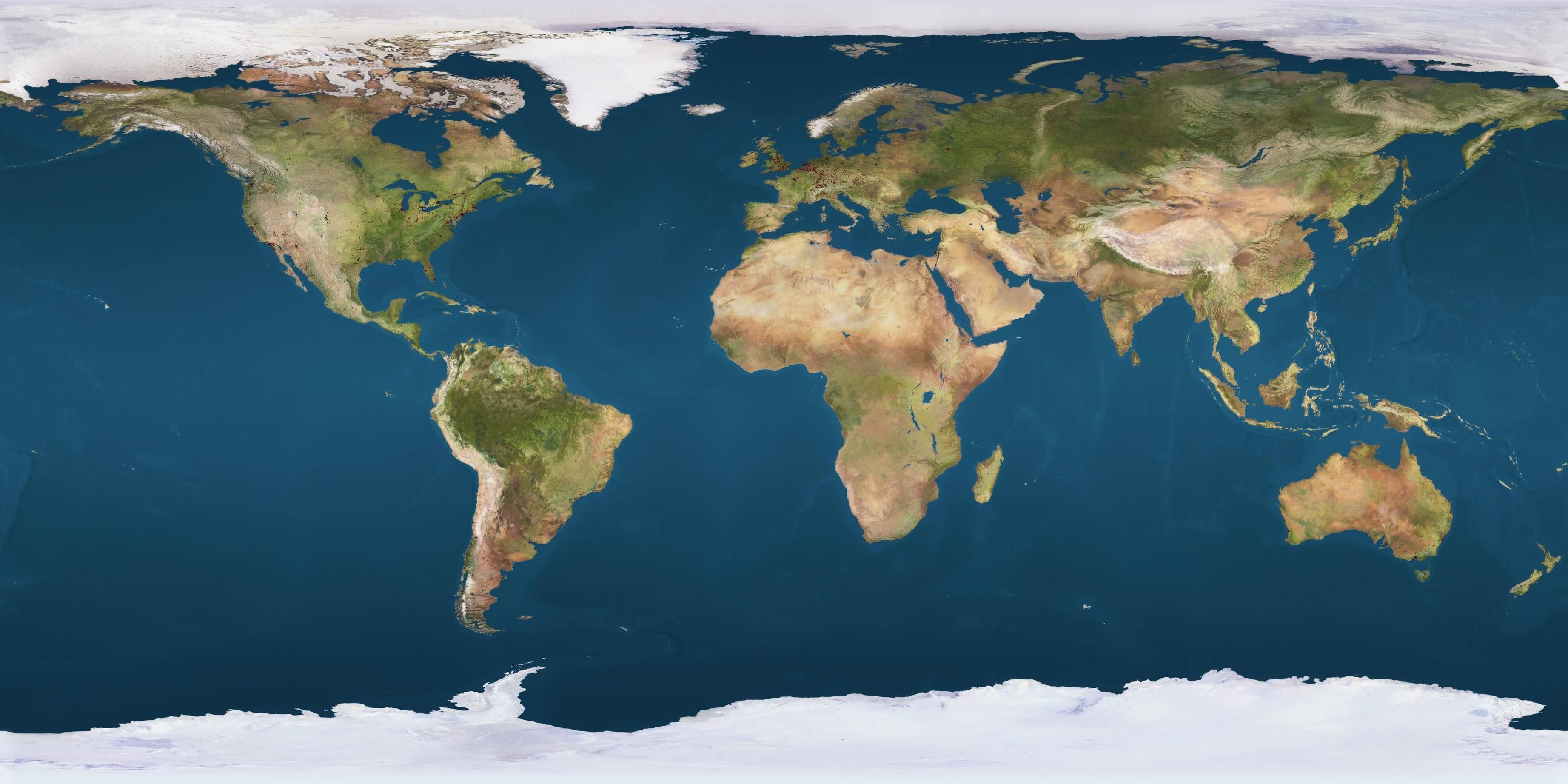 Public
 
Internet
Cloud
Proxy
Proxy
1
2
3
S
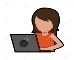 D
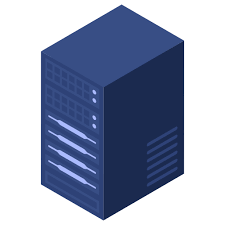 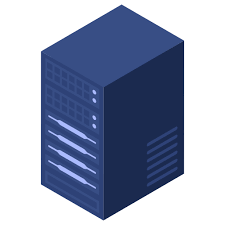 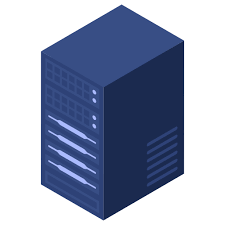 Within cloud: Large maximum-window with large receive buffer
Model
Algorithms
Motivation
Problem
Evaluation
Sanity Check
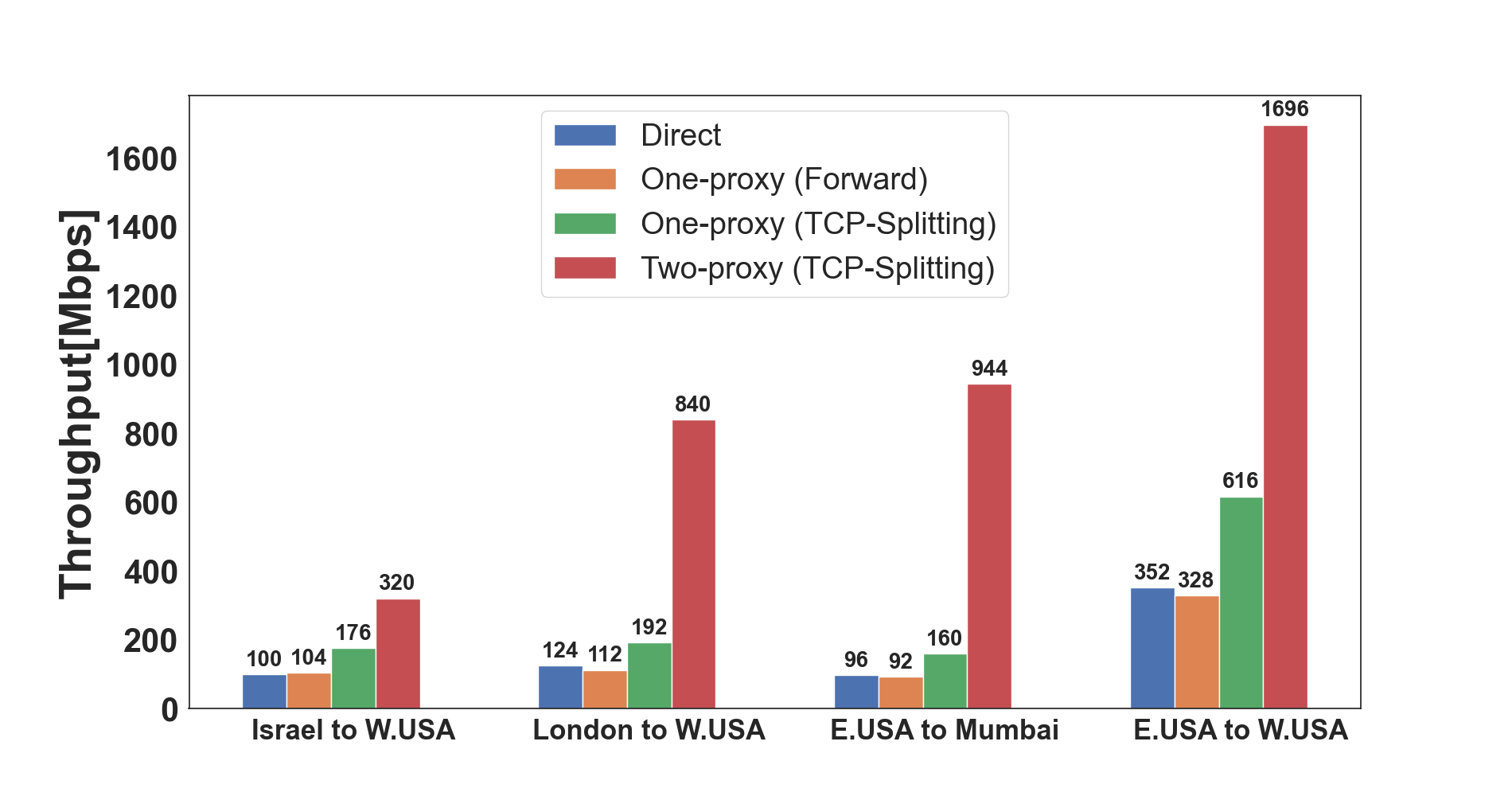 6/16/2022
8
Model
Algorithms
Motivation
Problem
Evaluation
Related Work: Single Flows
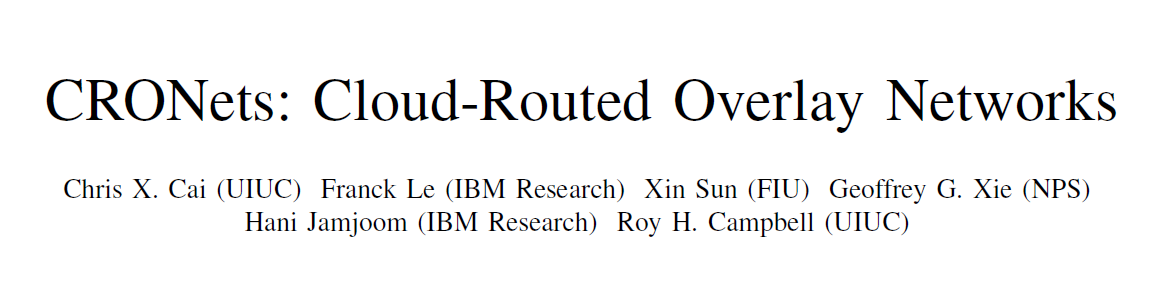 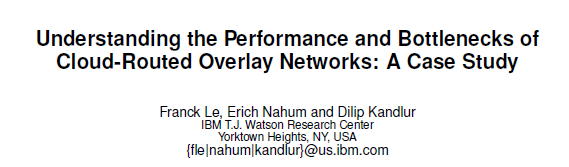 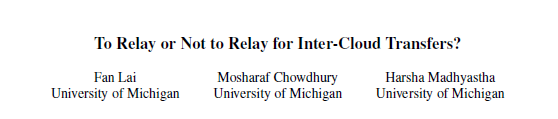 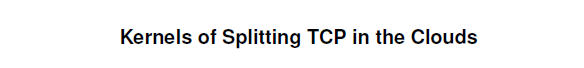 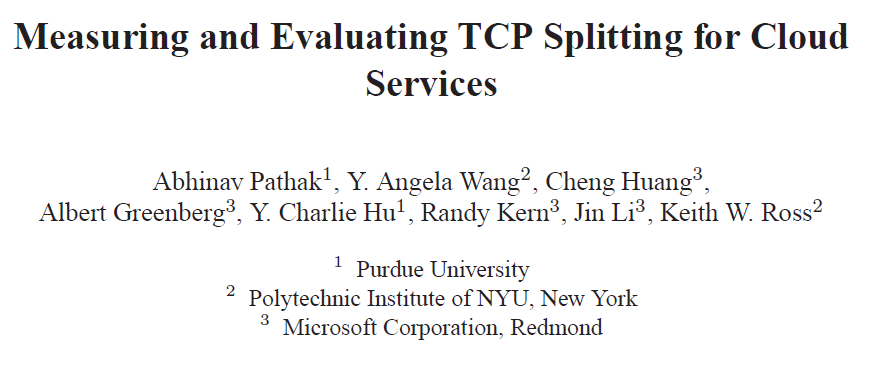 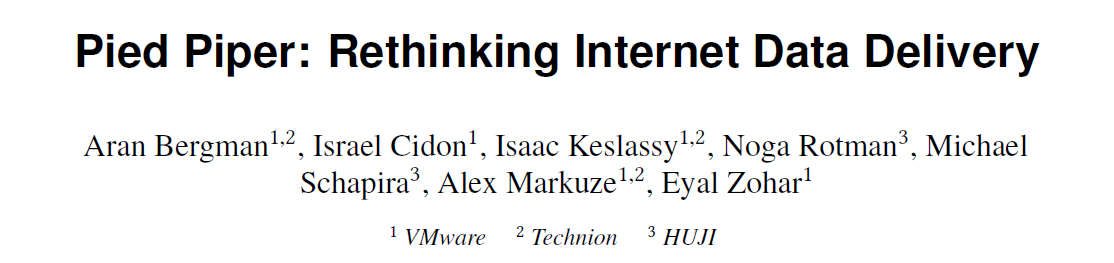 Model
Algorithms
Motivation
Problem
Evaluation
Cloud Proxy Placement Problem
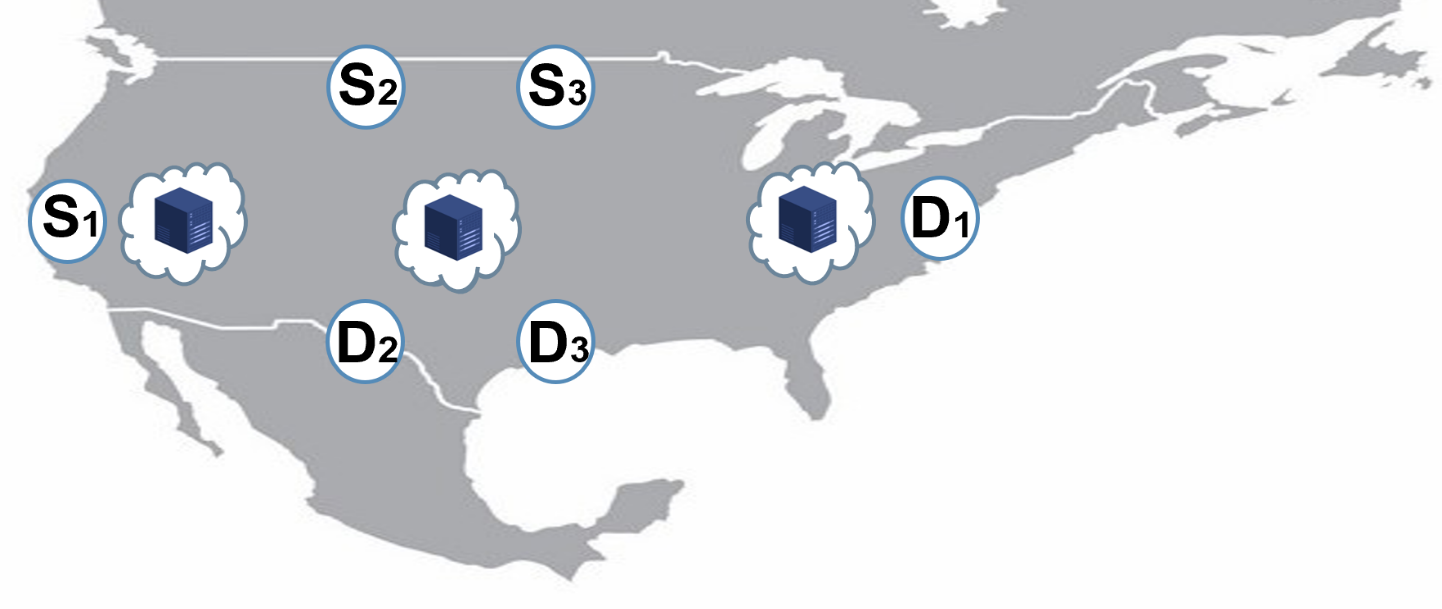 Optimization goal
Model
Algorithms
Motivation
Problem
Evaluation
Cloud Proxy Placement Problem
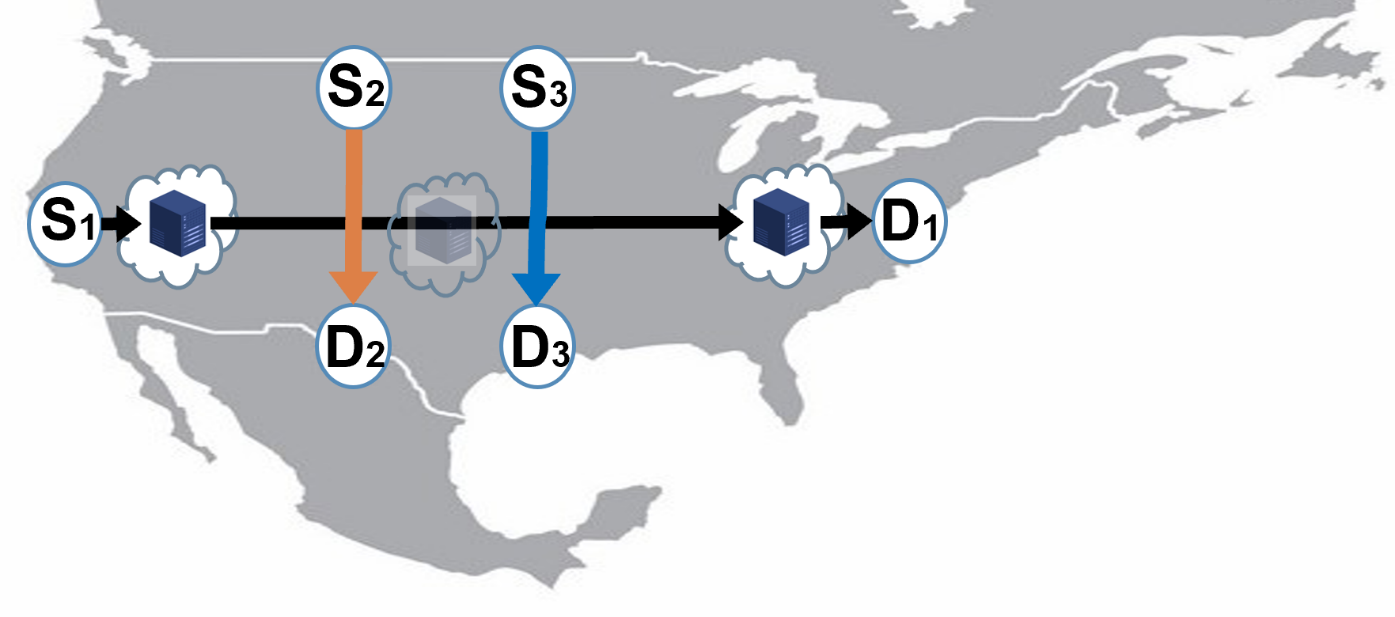 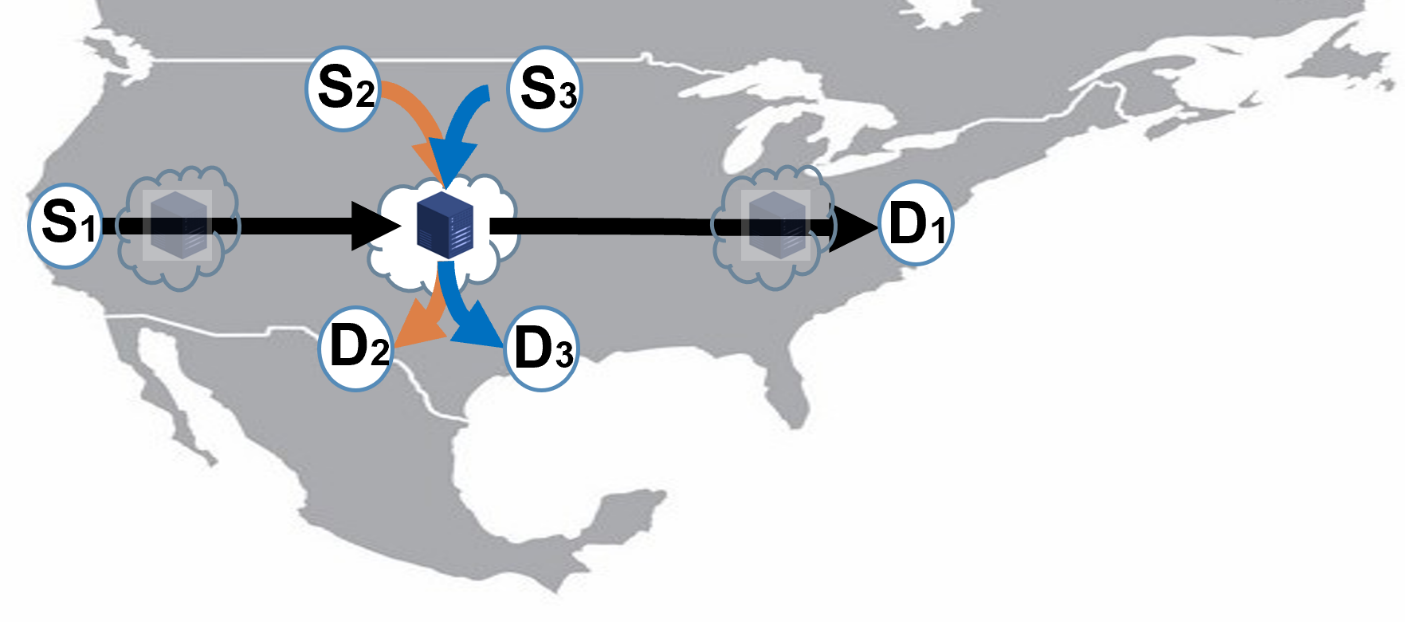 Model
Algorithms
Motivation
Problem
Evaluation
Cloud Proxy Placement Problem
S3
S4
S2
Constraints:
One type of connection per flow:
Direct connection
One-proxy acceleration (+ choose proxy)
Two-proxy acceleration (+ choose proxies)
Proxy capacity limitation
Budget limitation
Cost per proxy
Cost per GB
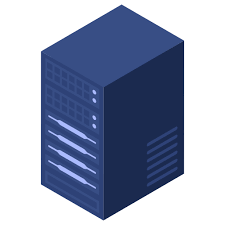 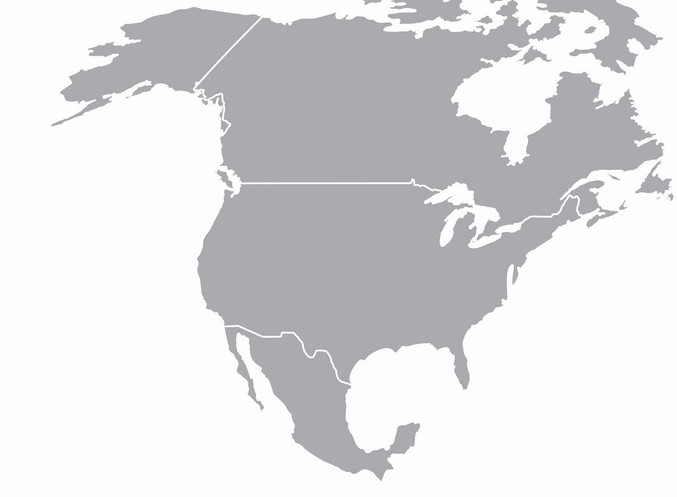 S1
D1
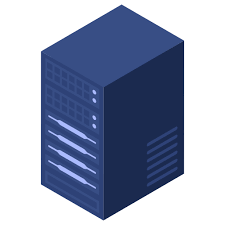 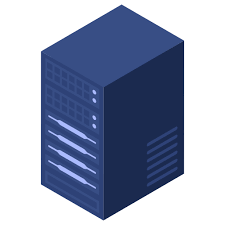 D2
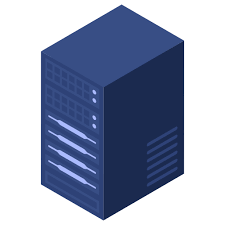 D4
s
D3
Model
Algorithms
Motivation
Problem
Evaluation
Cloud Proxy Placement Problem
S3
S2
S4
Constraints:
One type of connection per flow:
Direct connection
One-proxy acceleration (+ choose proxy)
Two-proxy acceleration (+ choose proxies)
Proxy capacity limitation
Budget limitation
Cost per proxy
Cost per GB
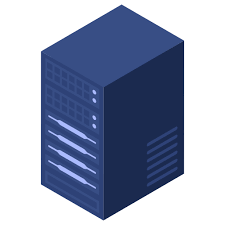 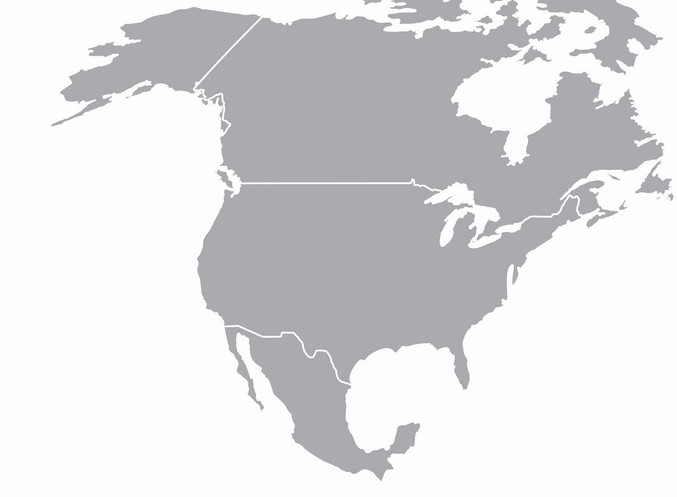 S1
D1
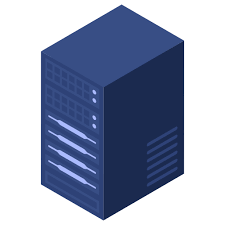 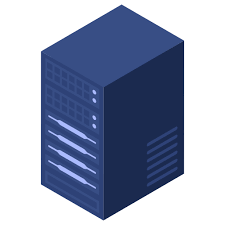 D2
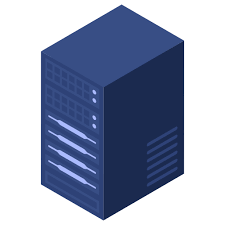 D4
s
D3
Question 2: Which proxies should we use?
Question 1: What acceleration does each type provide?
Model
Algorithms
Motivation
Problem
Evaluation
Acceleration Model - Single Flow
Model
Algorithms
Motivation
Problem
Evaluation
Acceleration Model - Single Flow
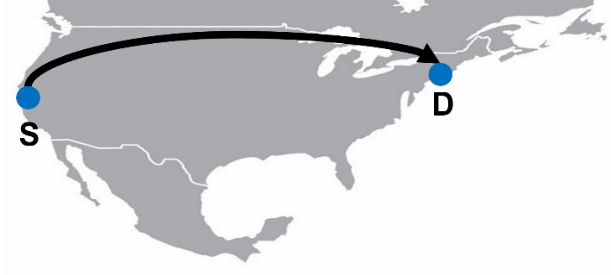 Model
Algorithms
Motivation
Problem
Evaluation
Acceleration Model - Single Flow
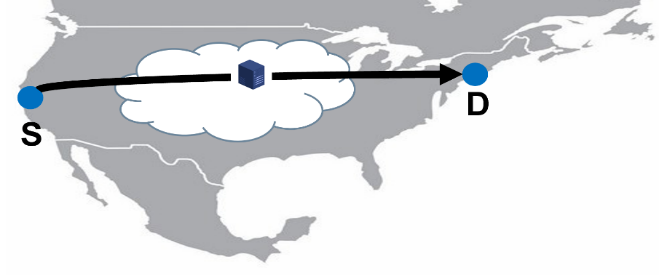 1
2
A
Model
Algorithms
Motivation
Problem
Evaluation
Acceleration Model - Single Flow
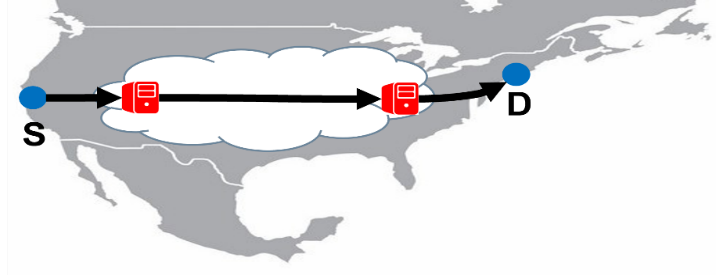 1
2
3
A
B
Model
Algorithms
Motivation
Problem
Evaluation
Model Validation
Direct Connection
Experiment setup:
Public internet: {S, D} connected to standard public internet, proxies in GCP
Single cloud:    {S, D} in GCP                                               , proxies in GCP
Multi cloud:      {S, D} in  IBM                                                , proxies in GCP
Model
Algorithms
Motivation
Problem
Evaluation
Model Validation
Direct Connection                          One-proxy acceleration                      Two-proxy acceleration
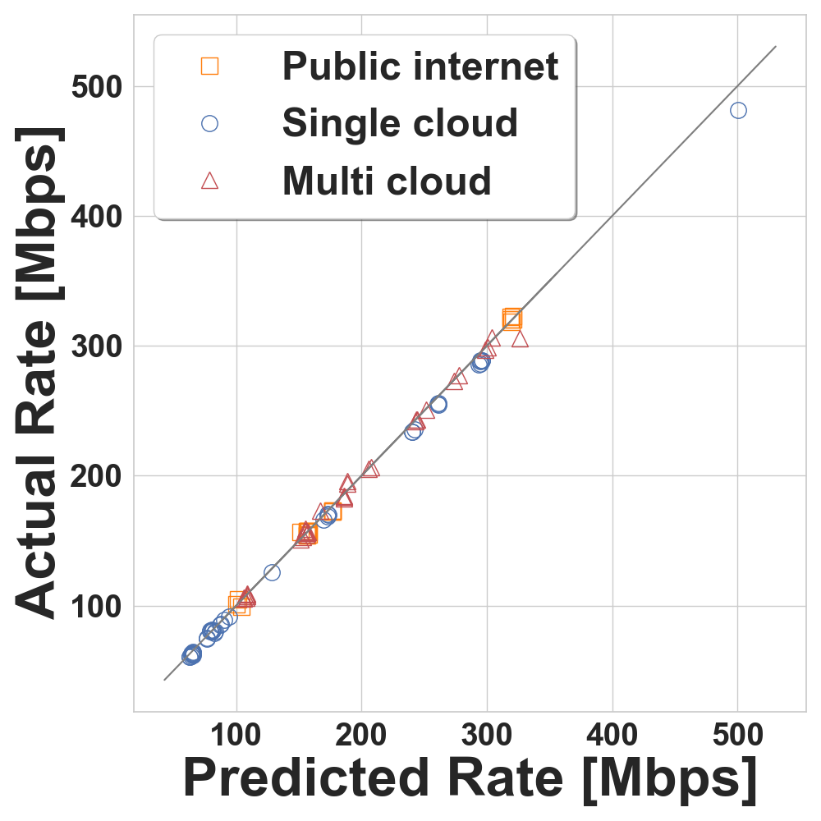 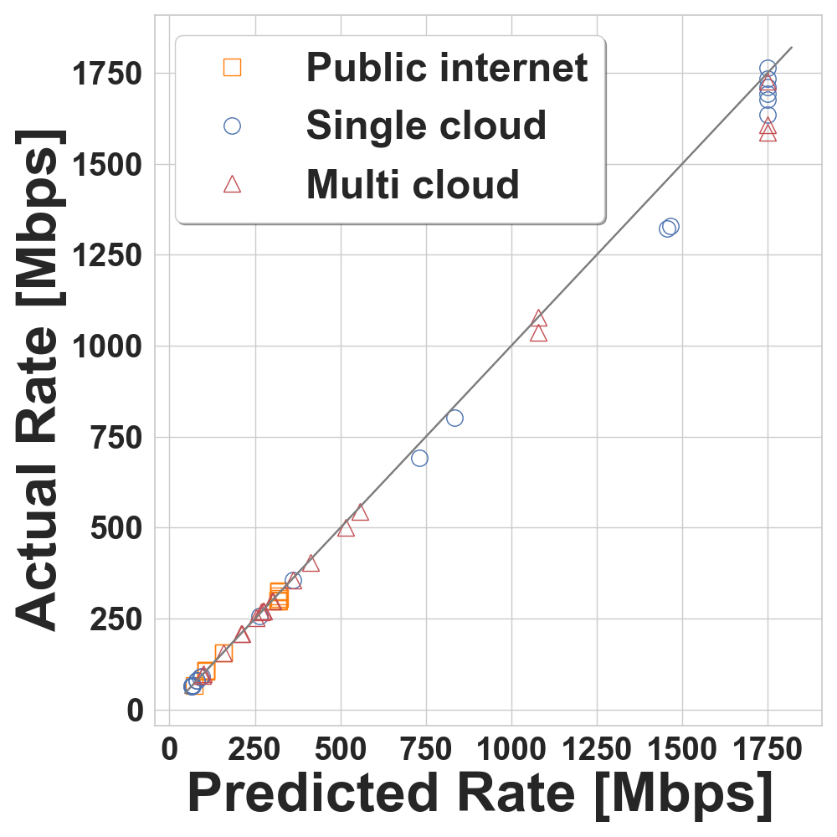 Experiment setup:
Public internet: Hosts connected to standard public internet, proxies in GCP
Single cloud:    Hosts in GCP                                               , proxies in GCP
Multi cloud:      Hosts in  IBM                                                , proxies in GCP
Model
Algorithms
Motivation
Problem
Evaluation
Cloud Proxy Placement Problem
S3
S4
S2
Constraints:
One type of connection per flow:
Direct connection
One-proxy acceleration (+ choose proxy)
Two-proxy acceleration (+ choose proxies)
Proxy capacity limitation
Budget limitation
Cost per proxy
Cost per GB
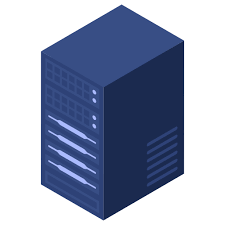 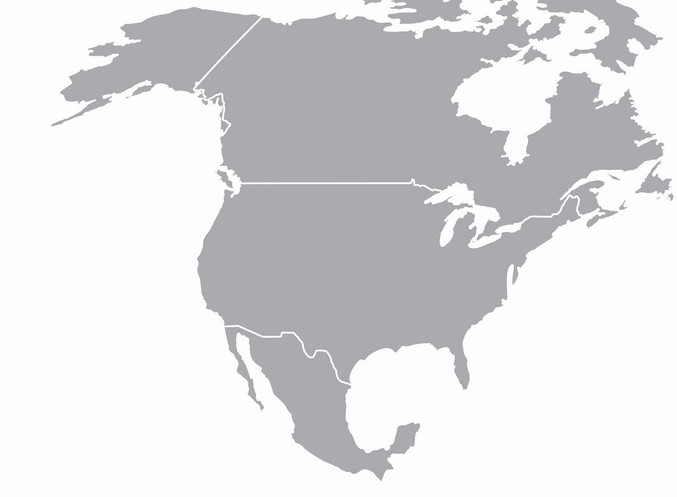 S1
D1
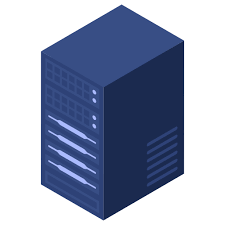 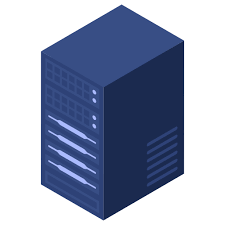 D2
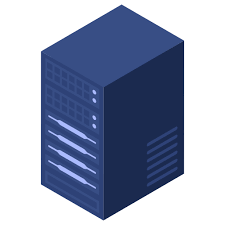 D4
s
D3
Question 2: Which proxies should we use?
Question 1: What acceleration does each type provide?
Model
Algorithms
Motivation
Problem
Evaluation
Approximation Algorithms
Greedily build set of used proxies out of potential ones until no budget remaining:
Flow Greedy Family 
Choose first flow with most 
   FCT(Flow Completion Time) 
   improvement.

Proxy Greedy Family 
Choose first proxy with most 
   total FCT improvement.
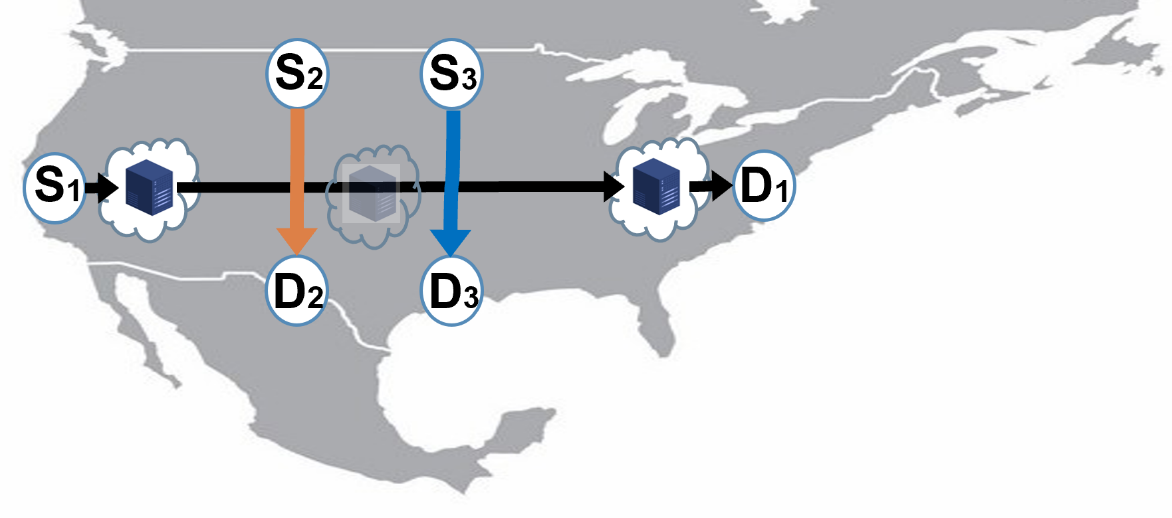 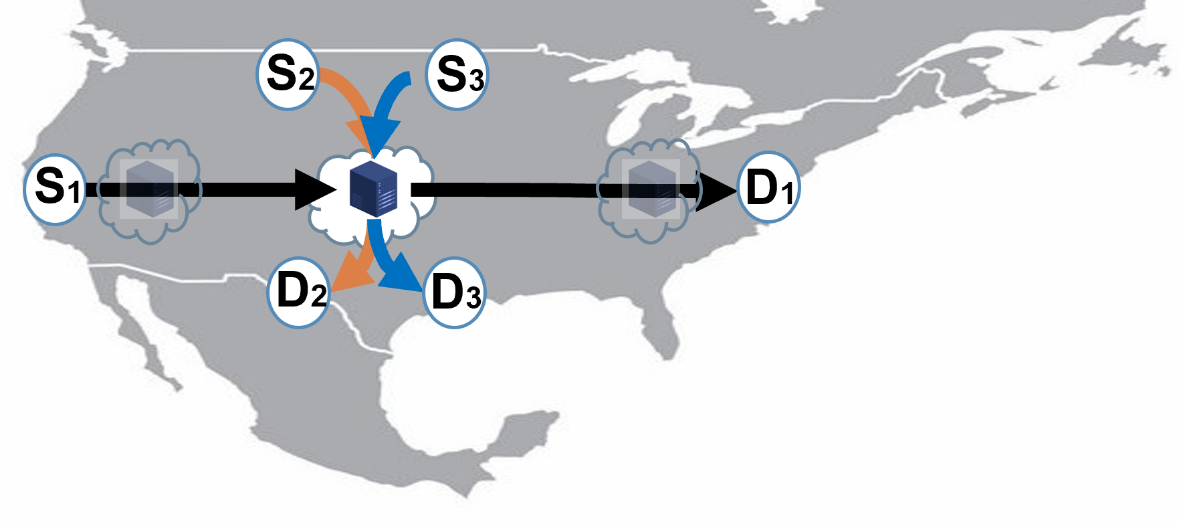 Model
Algorithms
Motivation
Problem
Evaluation
Flow Greedy Family
Flow greedy FCT algorithm (F-FCT)
 	Sort by Flow Completion Time improvement





Flow greedy FCT per cost algorithm (F-Cost)
	Sort by Flow Completion Time improvement
	per cost and bandwidth
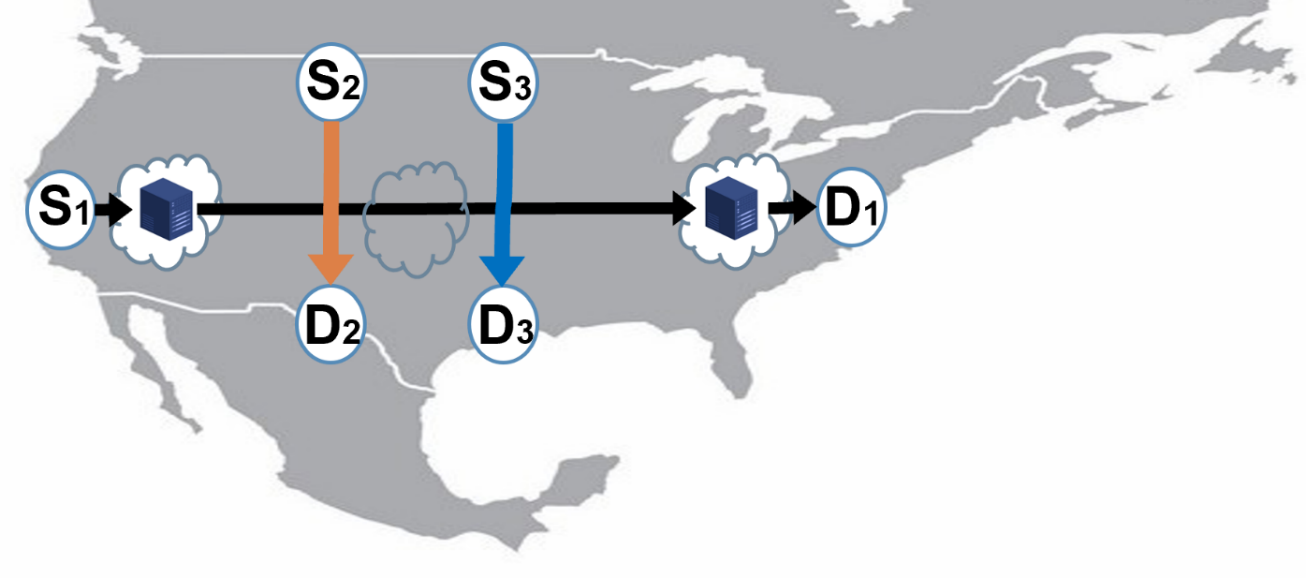 Model
Algorithms
Motivation
Problem
Evaluation
Approximation Algorithms
Flow Greedy Family
Proxy Greedy Family
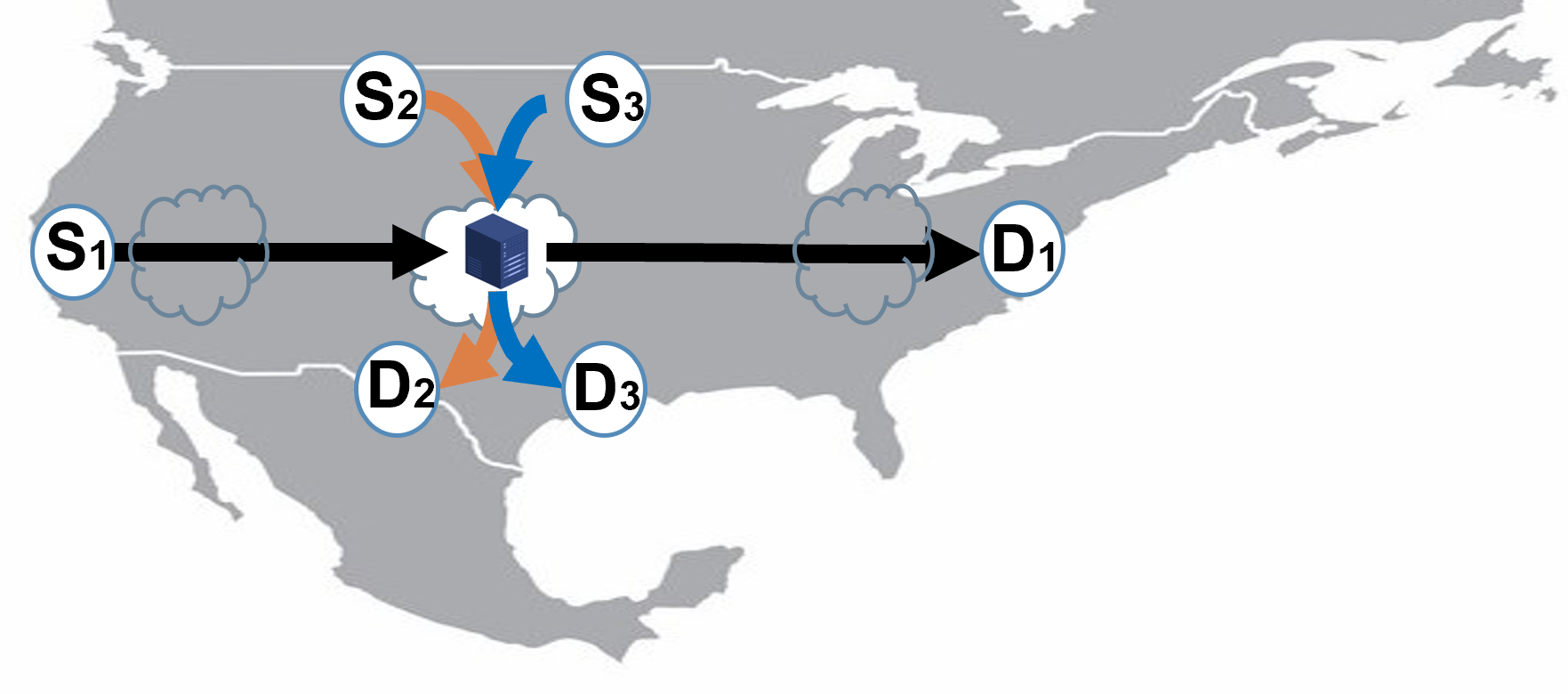 Model
Algorithms
Motivation
Problem
Evaluation
Approximation Algorithms
One proxy greedy (1-P)
Two-proxy greedy (2-P)
Two-proxy greedy 
   with rollback (2-P RB)
S
S
D
D
Model
Algorithms
Motivation
Problem
Evaluation
Approximation Algorithms
One proxy greedy (1-P)
Two-proxy greedy (2-P)
Two-proxy greedy 
   with rollback (2-P RB)
S
S
P
D
D
P
P
Model
Algorithms
Motivation
Problem
Evaluation
Approximation Algorithms
One proxy greedy (1-P)
Two-proxy greedy (2-P)
Two-proxy greedy 
   with rollback (2-P RB)
S
S
P
D
D
P
P
Model
Algorithms
Motivation
Problem
Evaluation
Approximation Algorithms
One proxy greedy (1-P)
Two-proxy greedy (2-P)
Two-proxy greedy 
   with rollback (2-P RB)
S
S
P
D
D
P
P
Model
Algorithms
Motivation
Problem
Evaluation
Approximation Algorithms
One proxy greedy (1-P)
Two-proxy greedy (2-P)
Two-proxy greedy 
   with rollback (2-P RB)
S
S
P
D
D
P
P
Model
Algorithms
Motivation
Problem
Evaluation
[Speaker Notes: We can be stuck with proxy we don’t need]
Approximation Algorithms
S
One proxy greedy (1-P)
Two-proxy greedy (2-P)
Two-proxy greedy 
   with rollback (2-P RB)
S
S
P
P
P
P
D
D
P
D
Model
Algorithms
Motivation
Problem
Evaluation
Approximation Algorithms
S
One proxy greedy (1-P)
Two-proxy greedy (2-P)
Two-proxy greedy 
   with rollback (2-P RB)
S
P
S
P
P
P
P
D
D
D
Model
Algorithms
Motivation
Problem
Evaluation
Approximation Algorithms
S
One proxy greedy (1-P)
Two-proxy greedy (2-P)
Two-proxy greedy 
   with rollback (2-P RB)
S
P
S
P
P
P
P
D
D
D
Model
Algorithms
Motivation
Problem
Evaluation
[Speaker Notes: Add proxy I don’t use]
Approximation Algorithms
One proxy greedy (1-P)
Two-proxy greedy (2-P)
Two-proxy greedy 
   with rollback (2-P RB)
S
S
S
D
D
P
P
P
P
D
Model
Algorithms
Motivation
Problem
Evaluation
Approximation Algorithms
One proxy greedy (1-P)
Two-proxy greedy (2-P)
Two-proxy greedy 
   with rollback (2-P RB)
S
S
S
D
D
P
P
P
P
D
Model
Algorithms
Motivation
Problem
Evaluation
Approximation Algorithms
One proxy greedy (1-P)
Two-proxy greedy (2-P)
Two-proxy greedy 
   with rollback (2-P RB)
S
S
S
D
D
P
P
P
P
D
Model
Algorithms
Motivation
Problem
Evaluation
CloudPilot System
Kubernetes-based system 
3 types of clusters:
Measurements (iPerf3)
Multi-cloud: AWS, GCP, IBM

TCP forwarding
Multi-cloud: GCP, IBM 

TCP acceleration (HAProxy)
Multi-cloud: GCP, IBM
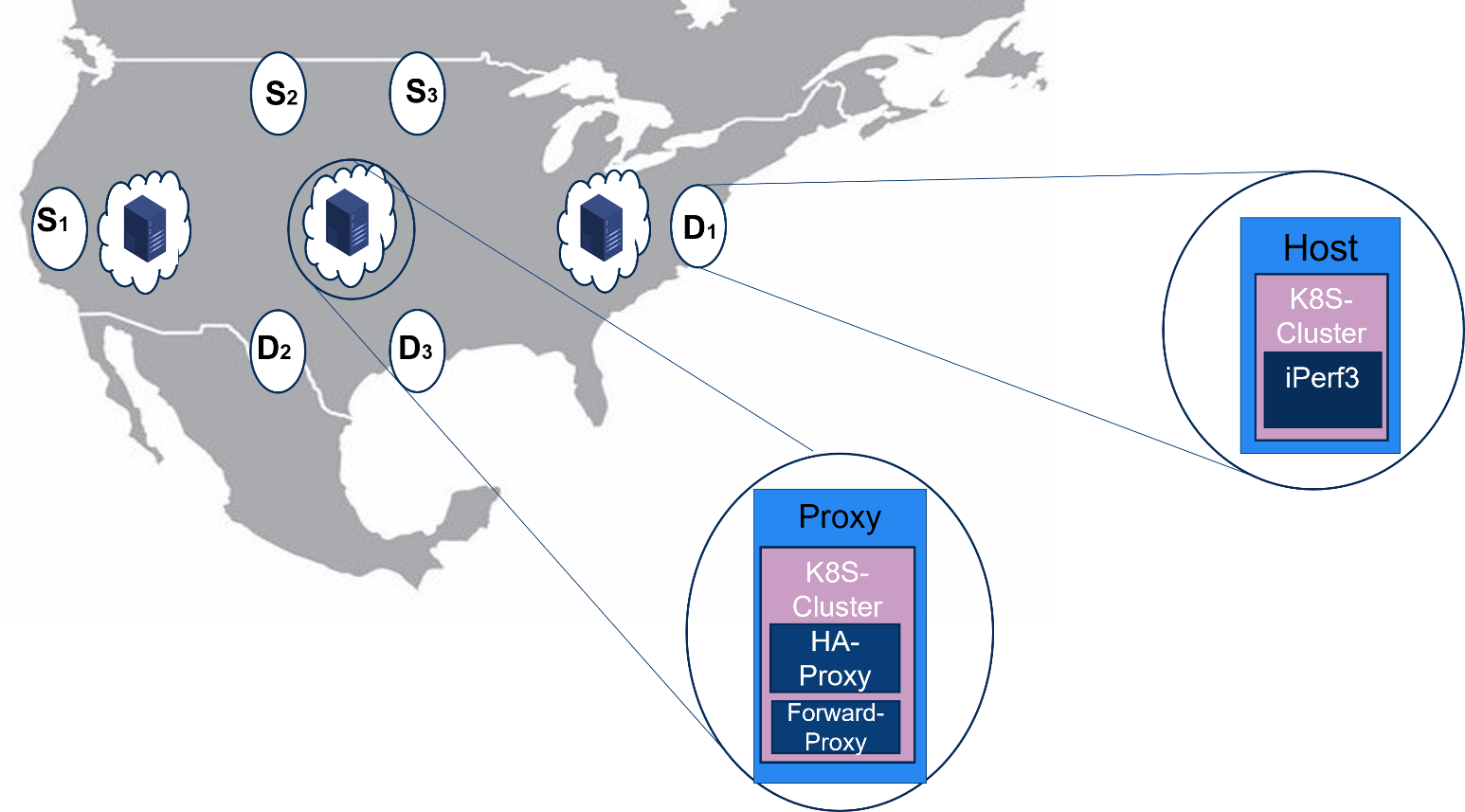 https://github.com/kfirtoledo/CloudPilot_Project
Model
Algorithms
Motivation
Problem
Evaluation
Use Cases for EvaluationsTopologies for geo-distributed applications
One-to-many (Streaming)                   Many-to-many (Distributed-database)




          Many one-to-one (Backup)       Many localized one-to-many (CDN)
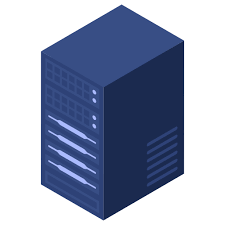 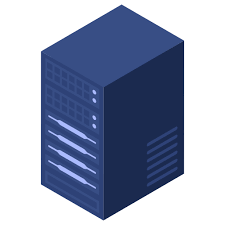 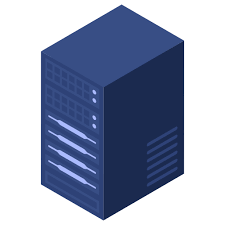 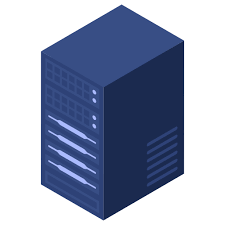 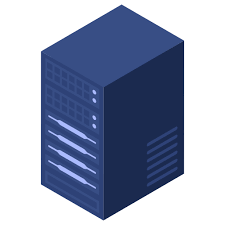 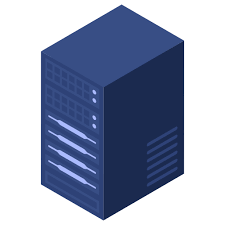 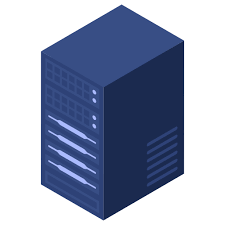 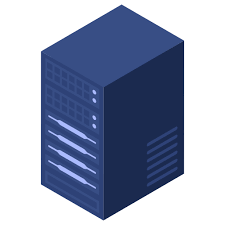 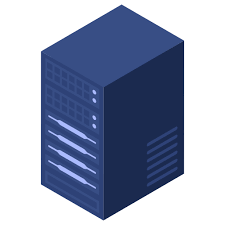 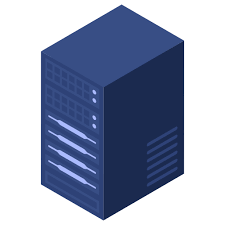 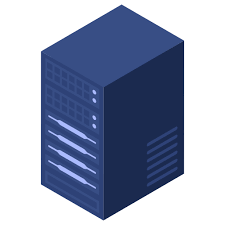 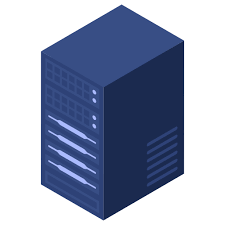 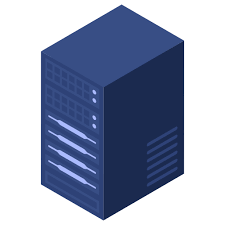 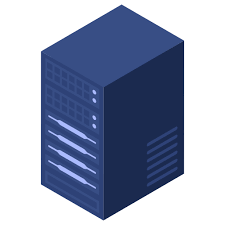 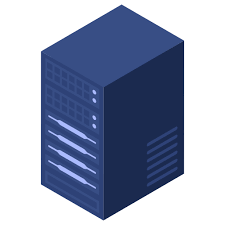 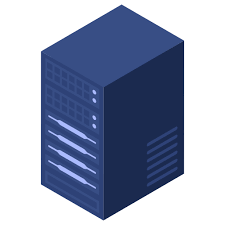 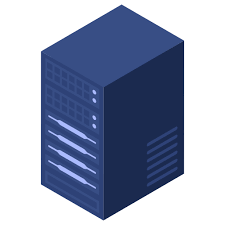 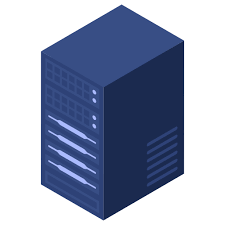 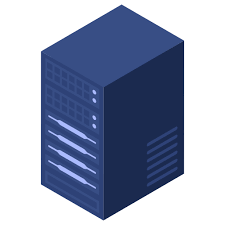 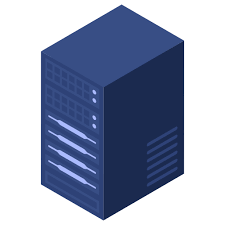 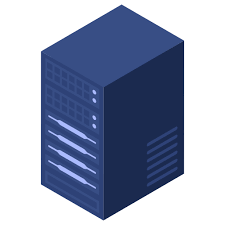 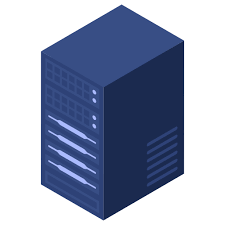 Model
Algorithms
Motivation
Problem
Evaluation
Evaluation: FCT Acceleration for Each Use-Case
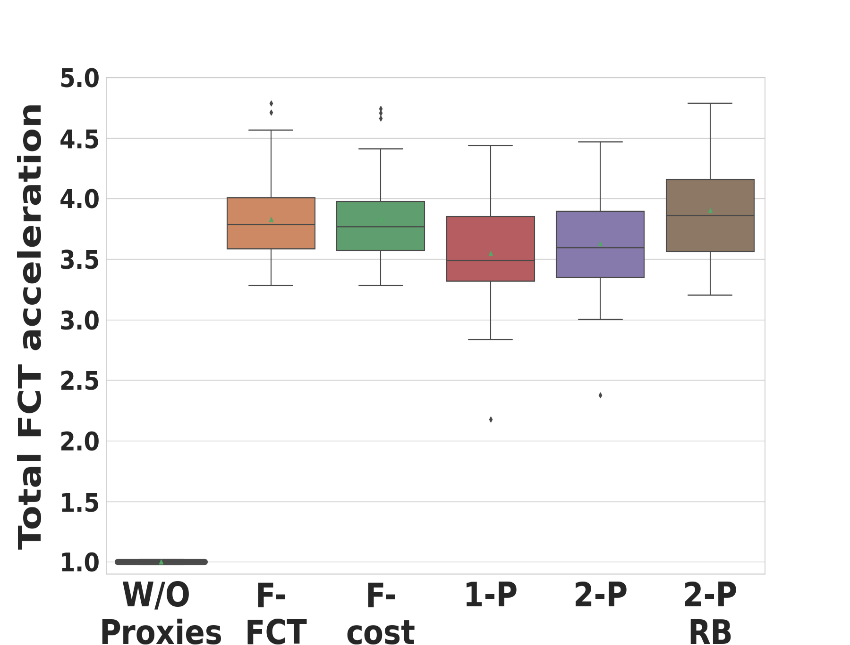 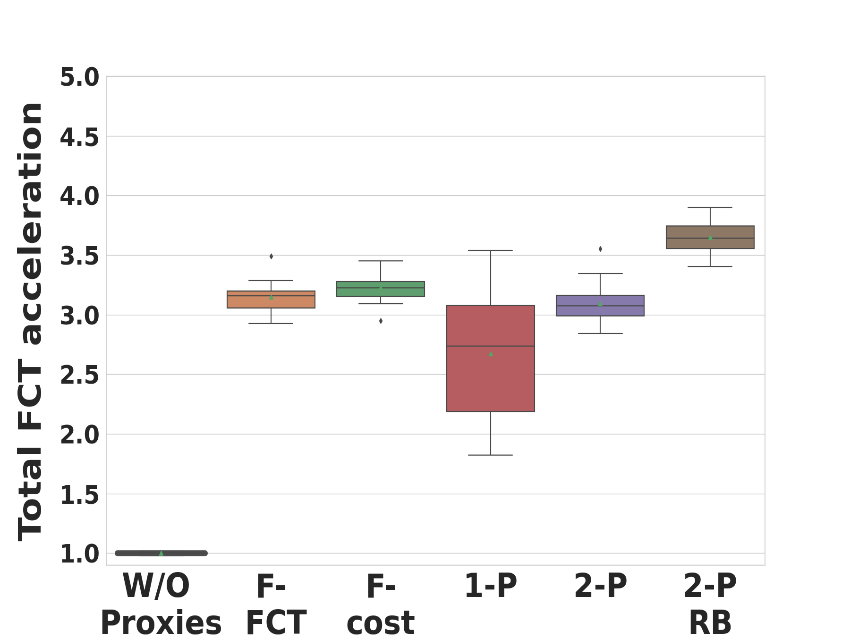 Evaluation setup:
18 worldwide GCP proxies, 
60 flows,
2 GB per flow,  
0.50$ per-proxy cost,  
0.08$/GB data cost, 
fixed total budget
3.9x
3.6x
Many to many (Distributed-database)
One to many (streaming)
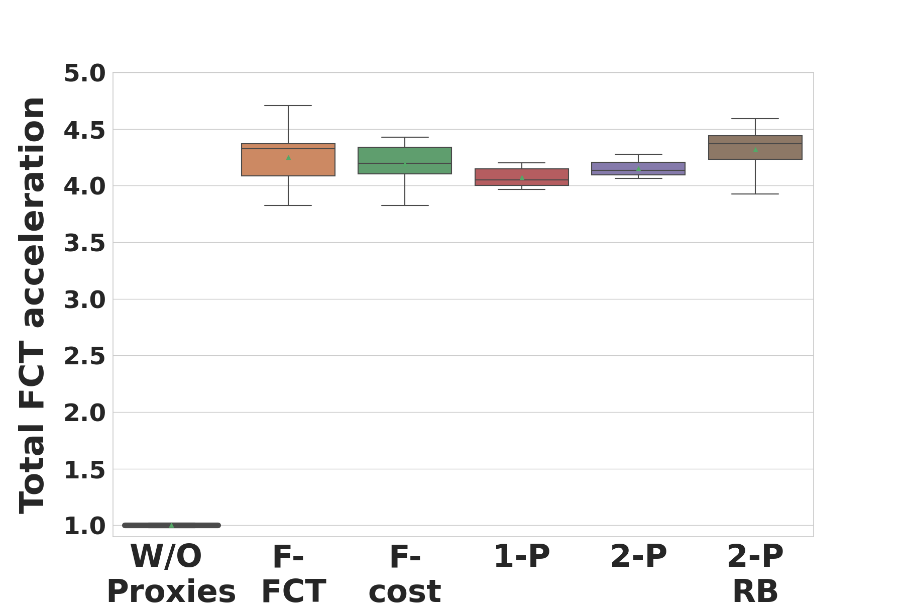 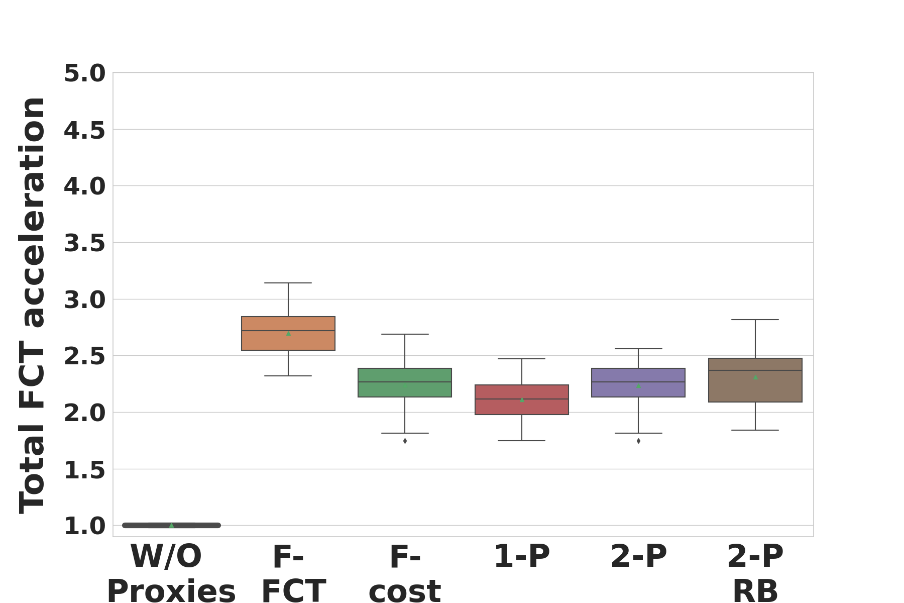 4.3x
2.7x
Many one to one (Backup)
Many localized one-to-many (CDN)
Model
Algorithms
Motivation
Problem
Evaluation
Evaluation: Impact of Last-Mile Bandwidth
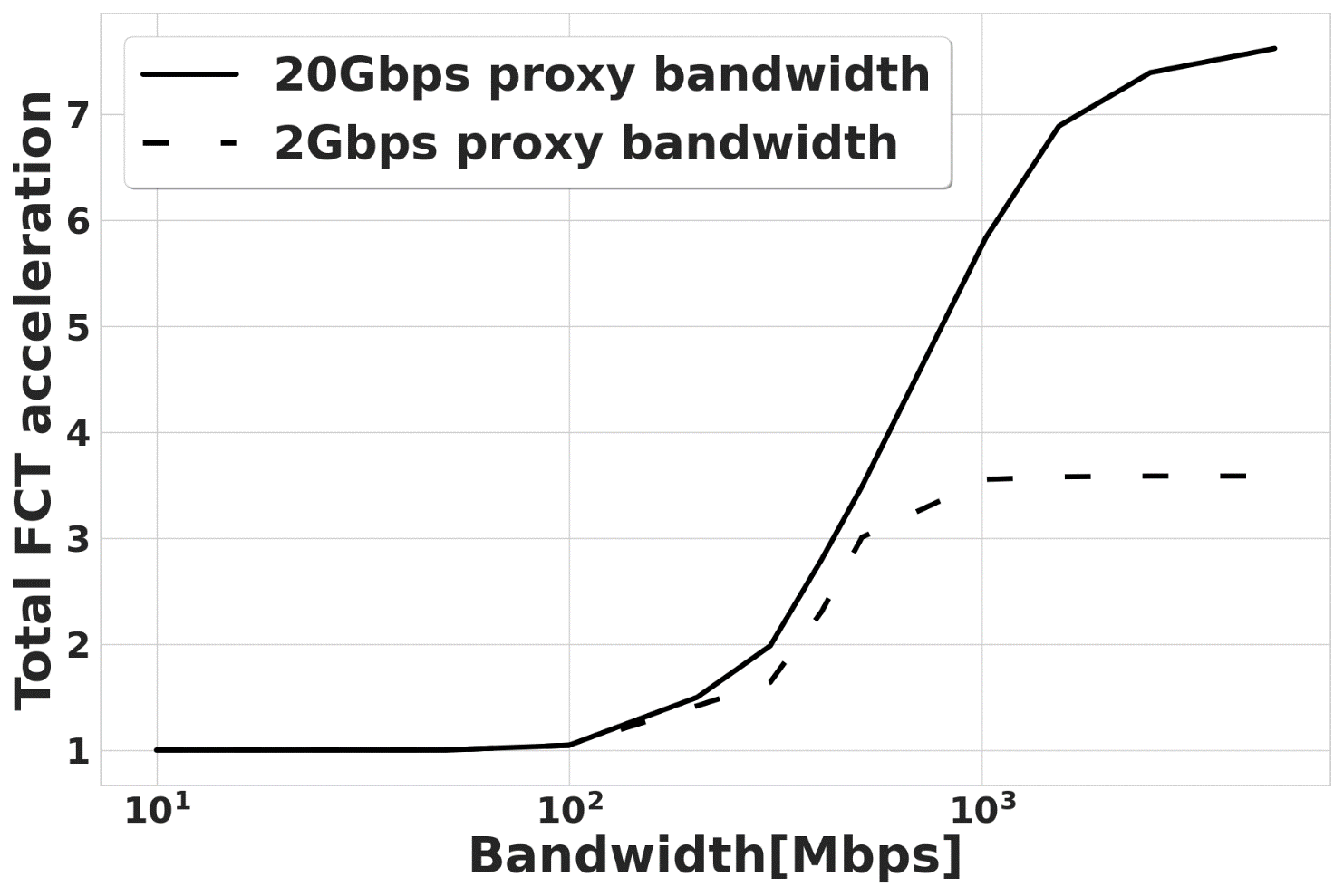 Evaluation setup:
Simulation with 18 worldwide GCP proxies, One-to-many topology (hosts randomly picked within 40ms of random GCP 
proxy) , 2 GB per flow, 60 flows, 0.50$ per-proxy cost, 0.08$/GB data cost, fixed total budget
DSL
Fiber optics
Last-mile bandwidth[Mbps]
Model
Algorithms
Motivation
Problem
Evaluation
Real-World Cloud Experiment
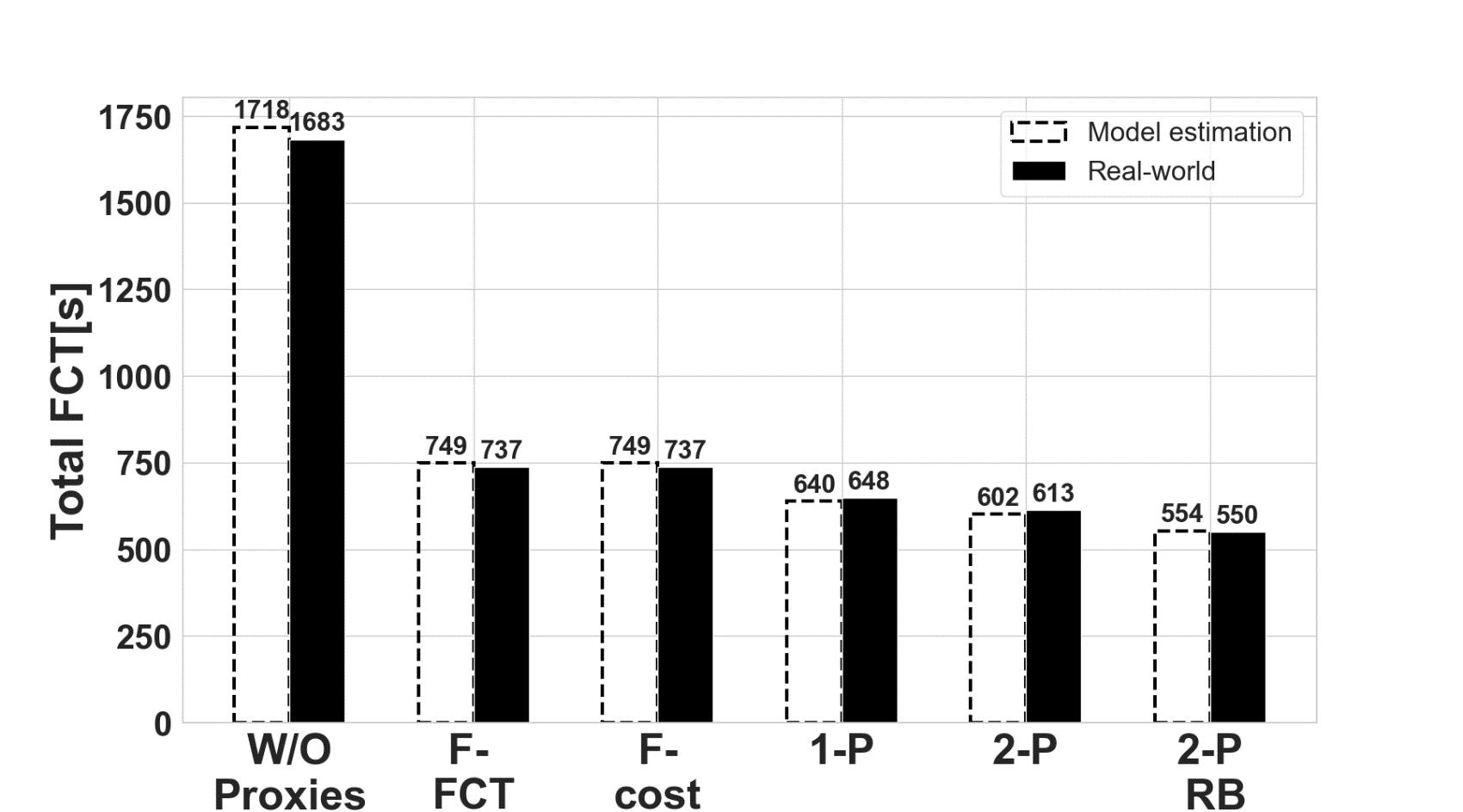 Experiment setup:
Many-to-many topology (Brazil, England, Finland, and Japan), 2 GB per flow, 12 flows 
0.50$ per-proxy cost, 0.08$/GB data cost, fixed total budget (total 6$, i.e. 0.50$ per flow)
3x
Model
Algorithms
Motivation
Problem
Evaluation
Conclusion
CloudPilot system 	        https://github.com/kfirtoledo/CloudPilot_Project
Measurements
TCP acceleration
Multi-clouds 
Future work: full automation, scalability, other clouds, setup-time

Cloud proxy placement problem
Problem and model
Heuristics algorithms
Evaluation
Future work: other acceleration
Model
Algorithms
Motivation
Problem
6/16/2022
Conclusion
Evaluation
CloudPilot: Flow Acceleration in the Cloud
Thank you!


Contact: Kfir Toledo – skmt@campus.technion.ac.il
IFIP Networking 2022